How engagement during out-of-school time STEM programs promotes the development of youths’ interest in STEM domains
Joshua M. Rosenberg, Patrick N. Beymer, & Jennifer A. Schmidt
Michigan State University
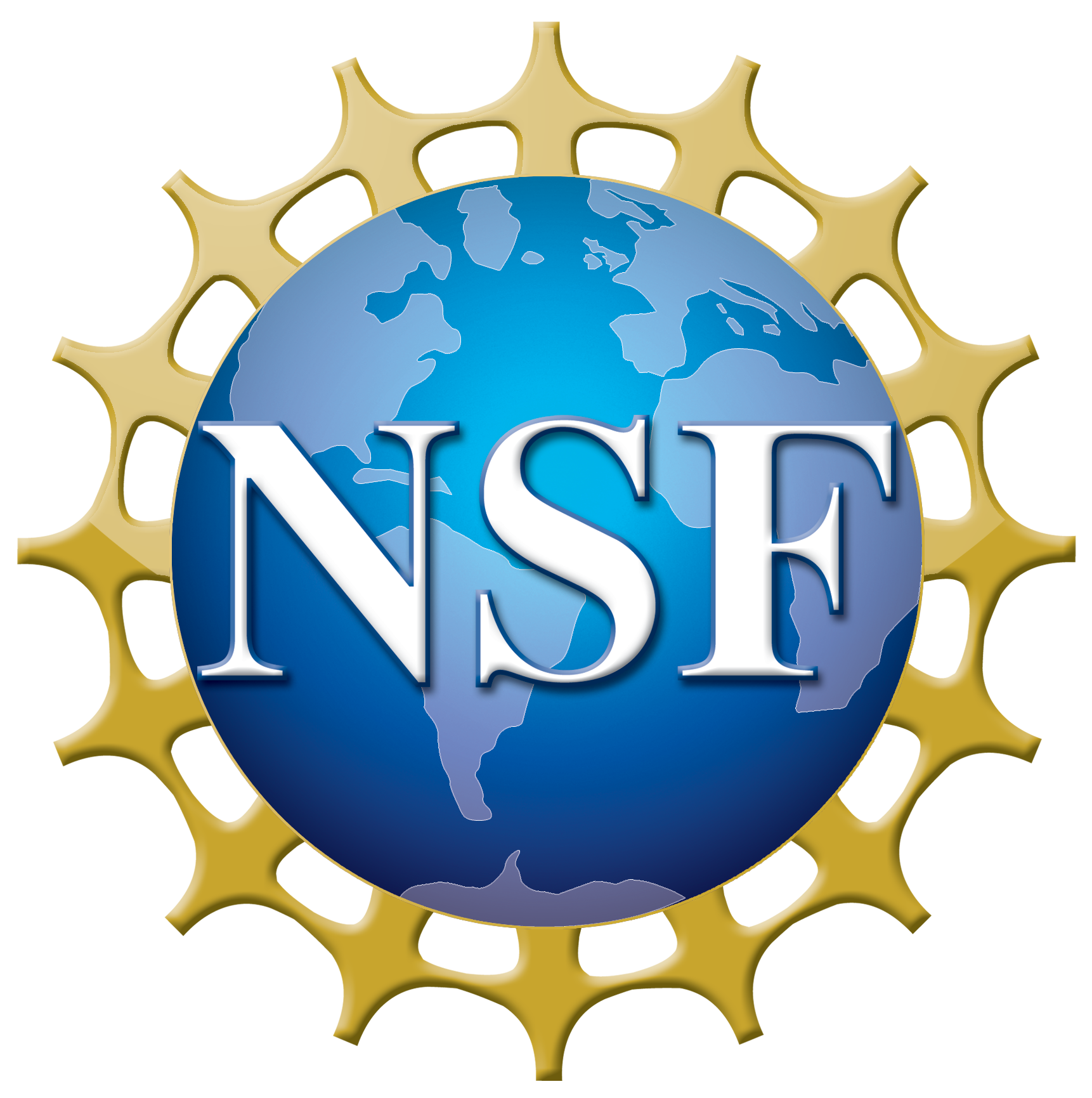 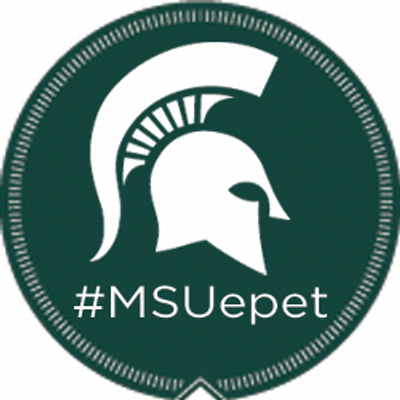 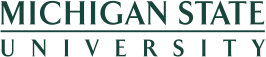 Background
Out-of-school time (OST) programs: summer and after-school educational contexts for youth

When high quality, have benefits (Hirsch, Kekinda, & Stawicki, 2010; Lauer, Akiba, Wilkerson, Apthorp, Snow, & Martin-Glenn., 2006)
OST STEM programs
Influx of programs focused on Science, Technology, Engineering, and Mathematics (STEM) domains (National Academy of Engineering and National Research Council)


Some evidence of effectiveness of OST STEM programs in supporting youths’ future goals and plans (Dabney et al., 2012; Elam et al., 2012)
[Speaker Notes: While many have suggested that contexts for learning outside of the school setting have an important role to play in youths’ development of interest,]
Development of Interest in OST Programs
Little is known about whether and how youths’ motivation and interest in STEM domains develops (Bell, Lewenstein, Shouse & Feder, 2009)

Purpose: Examine whether and how youths’ engagement in summer STEM programming promotes development of interest
Interest development
Interests emerge from the interactions of an individual with the ideas, practices, and content of a domain (Hidi et al., 2004; Prenzel, 1992)

Develops in stages:
From (triggered and maintained) situational to (emerging and well-developed) individual interest (Hidi & Renninger, 2006) 

Development involves cognitive, affective, and behavioral processes
[Speaker Notes: Triggered, maintained, emerging, well-developed]
Conceptualizing engagement
Has multiple dimensions and is dynamic (Shernoff & Schmidt, 2008; Skinner & Pitzer, 2013)

Commonly conceptualized in terms of three dimensions (Christenson, Reschly, & Wylie, 2012; Fredricks, Blumenfeld, & Paris., 2004)

Behavioral engagement 

Cognitive engagement 

Affective engagement
[Speaker Notes: refers to one’s involvement in activities in terms of their effort and participation 

refers to one’s mental investment in his or her own learning. 

refers to one’s positive and negative feelings one has toward learning activities]
Studying engagement
Methods such as the Experience Sampling Method (ESM) can be used to study engagement in a dynamic way

Assess real-time experiences in responded to randomly emitted signals (Hektner et al., 2007)

An intensive longitudinal method (Bolger & Laurencau, 2013)
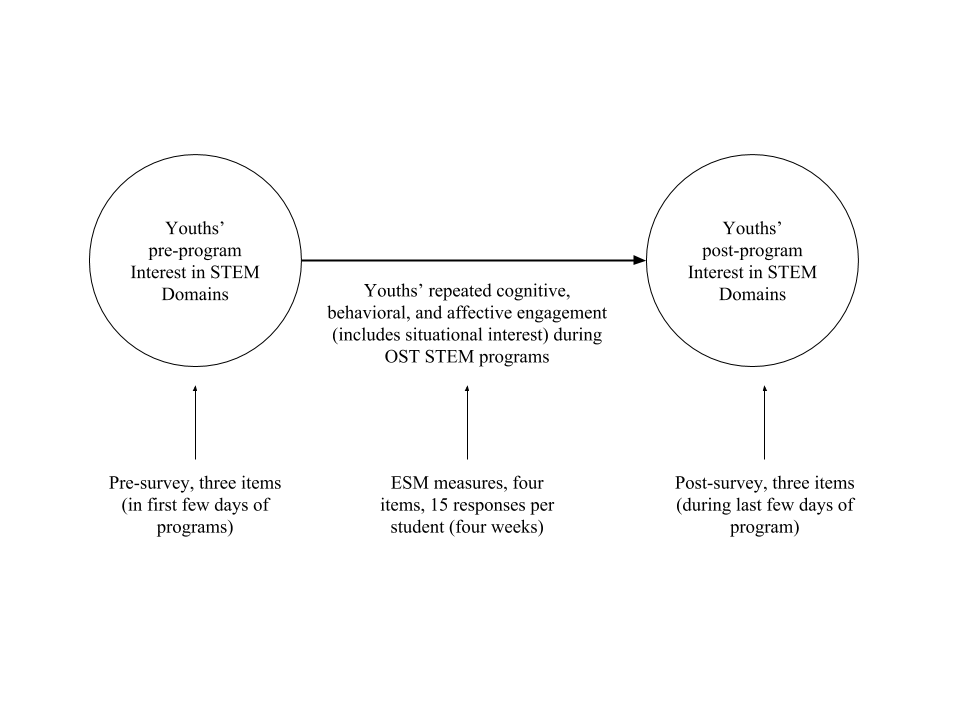 [Speaker Notes: Prior to the beginning of the program, youth completed a self-report survey to assess their post-program interest in STEM

Over the course of the each program, data were collected using ESM on youths’ overall engagement

Youth completed a second self-report survey at the end of the program to assess their post-program interest in STEM

Adolescents were signaled four times per day throughout six days of the program

The only condition for signaling was that each signal must occur at least 15 minutes apart

2,968 experience sampling responses were collected (M = 14.6)

Collected via ESM: Engagement
Working hard: As you were signaled, how hard were you working?
Concentrating: As you were signaled, how well were you concentrating?
Interest: Was the main activity interesting?
Enjoying: As you were signaled, did you enjoy what you are doing?

Collected via pre- and post-survey: Interest
I have always been fascinated by science/math/building
I am interested in Science/math/building
At school, science/math/building things is fun]
Data analysis
Model 1: 
Ypredicted-engagement-i = 𝛽0 + ESM-engagementi*𝛽1 + genderj*𝛽2 + pre-interestj*𝛽 + 𝜀i
𝛽0 = 𝛽00 + engagementj*µ1
 
Model 2: 
Ypost-interest-i = 𝛽0 + predicted-engagementi*𝛽1 + genderj*𝛽2 + pre-interestj*𝛽3 + 𝜀i
[Speaker Notes: Because of the observational design, use of sensitivity analysis (see Frank, 2000)

Pursued a one-step modeling approach (Houslay & Alastair, 2017)]
Model 1 and Model 2 Results
Model 1: ESM engagement
Pre-interest (B = 0.10 (SE = 0.05), p = .033)
Female youth (B = -0.06 (0.09), p = .45)

Model 2: Post-interest
Pre-interest (B = 0.62 (0.06), p < .001)
Predicted engagement (B = 0.46 (0.10), p < .001, partial R2 = .340)
Female youth (B = -0.14 (0.11), p = .239)
Model 1 and Model 2 Results
Model 1: ESM engagement
Pre-interest (B = 0.10 (SE = 0.05), p = .033)
Female youth (B = -0.06 (0.09), p = .45)

Model 2: Post-interest
Pre-interest (B = 0.62 (0.06), p < .001)
Predicted engagement (B = 0.46 (0.10), p < .001, partial R2 = .340)
Female youth (B = -0.14 (0.11), p = .239)
Model 1 and Model 2 Results
Model 1: ESM engagement
Pre-interest (B = 0.10 (SE = 0.05), p = .033)
Female youth (B = -0.06 (0.09), p = .45)

Model 2: Post-interest
Pre-interest (B = 0.62 (0.06), p < .001)
Predicted engagement (B = 0.46 (0.10), p < .001, partial R2 = .340)
Female youth (B = -0.14 (0.11), p = .239)
Key findings (predicting engagement)
Pre-program interest predicted in-the-moment engagement

Though the effect was small (and 6% bias needed to invalidate inference)

Gender did not predict youths’ in-the-moment engagement
[Speaker Notes: say specifically the past research found (in OST programs)

Dimensions of engagement that we used to consider the development of individual interest]
Key findings (predicting engagement)
Being interested before the program is strongly related to being interested after

Sustained engagement predicted changes in youths’ interest

53% of effect needs to be due to bias to invalidate this inference

Being engaged in programs, rather than simply attending, is key
[Speaker Notes: For every one-unit change in their predicted engagement (when engagement is measured on a one-four scale), interest in STEM (also measured with a one-four scale) after the program was .46 units greater]
Key findings: Alternate (one-step) approach
One-step (MCMC) approach yielded similar inferences
Partial R2 from the mixed effects modeling = .34
Partial R2 from from MCMC modeling = .27

Could be used to avoid making potentially spurious inferences (Houslay & Wilson, 2017)
[Speaker Notes: integrate into previous slide]
Limitations
Considering behavioral, cognitive, and affective engagement separately

Use self-report measures

Simple models
[Speaker Notes: To this end, person-oriented analyses, and analytic approaches such as Latent Profile Analysis, hold promise for understanding how the dimensions of engagement are experienced by youth. 
Researchers can also explore other outcomes, such as changes in youths’ future goals and plans and their competence.]
Implications
Experiences that youth have in summer STEM programs matter

Greater opportunities for youth to engage in OST STEM programs

Methodological and data analytic approach could also be used for other data sources, such as online microworlds (Gobert, Baker, & Wixon, 2015)
Questions & contact information
Thank you for your time

We welcome your questions and feedback on this study

Joshua M. Rosenberg (jrosen@msu.edu, http://jmichaelrosenberg.com), Patrick N. Beymer, and Jennifer A. Schmidt